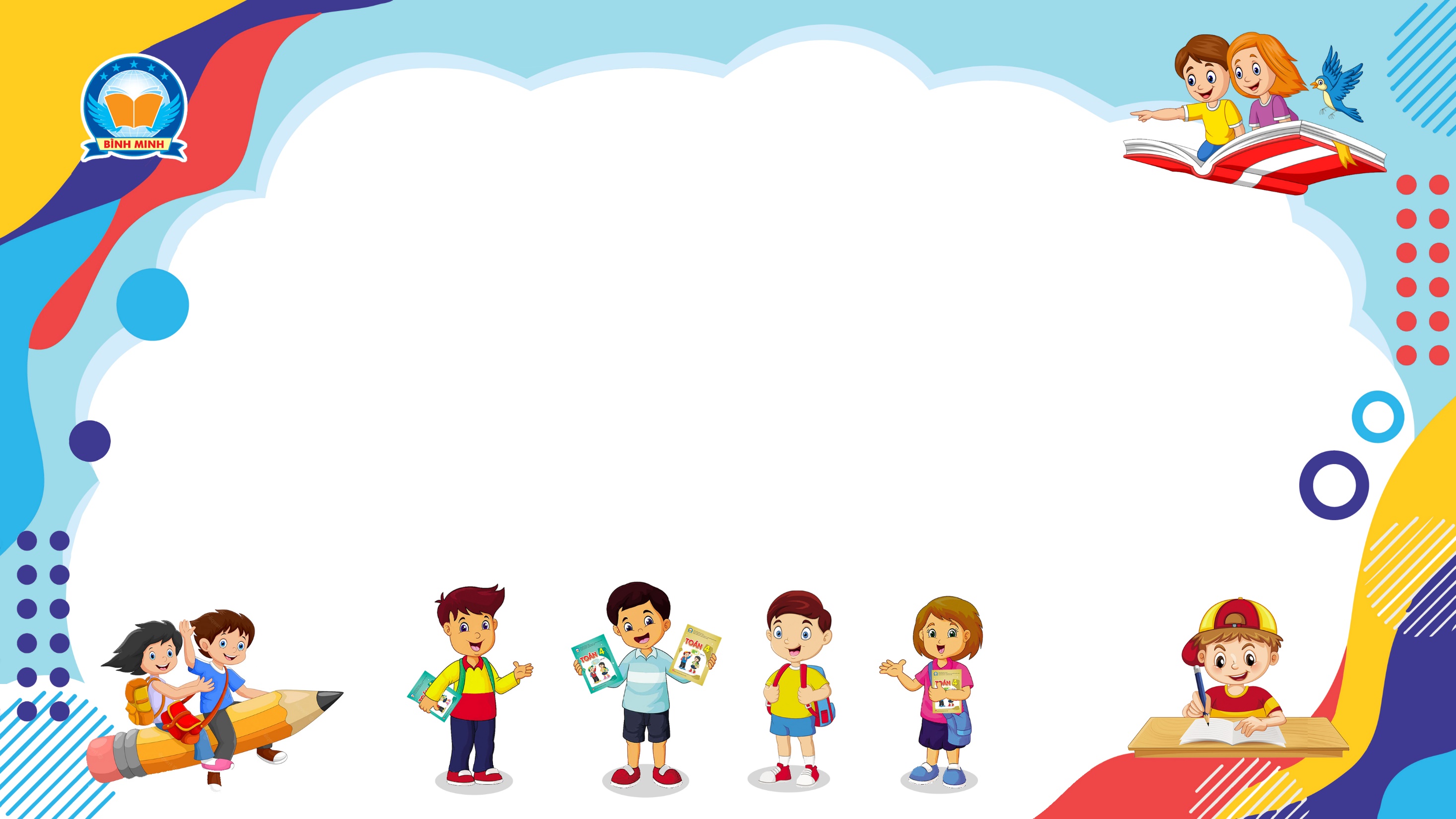 Bài 8
ÔN TẬP MỘT SỐ YẾU TỐ THỐNG KÊ VÀ XÁC SUẤT
(Sách giáo khoa Toán 3 - Tập một - Trang 13)
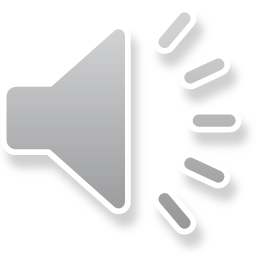 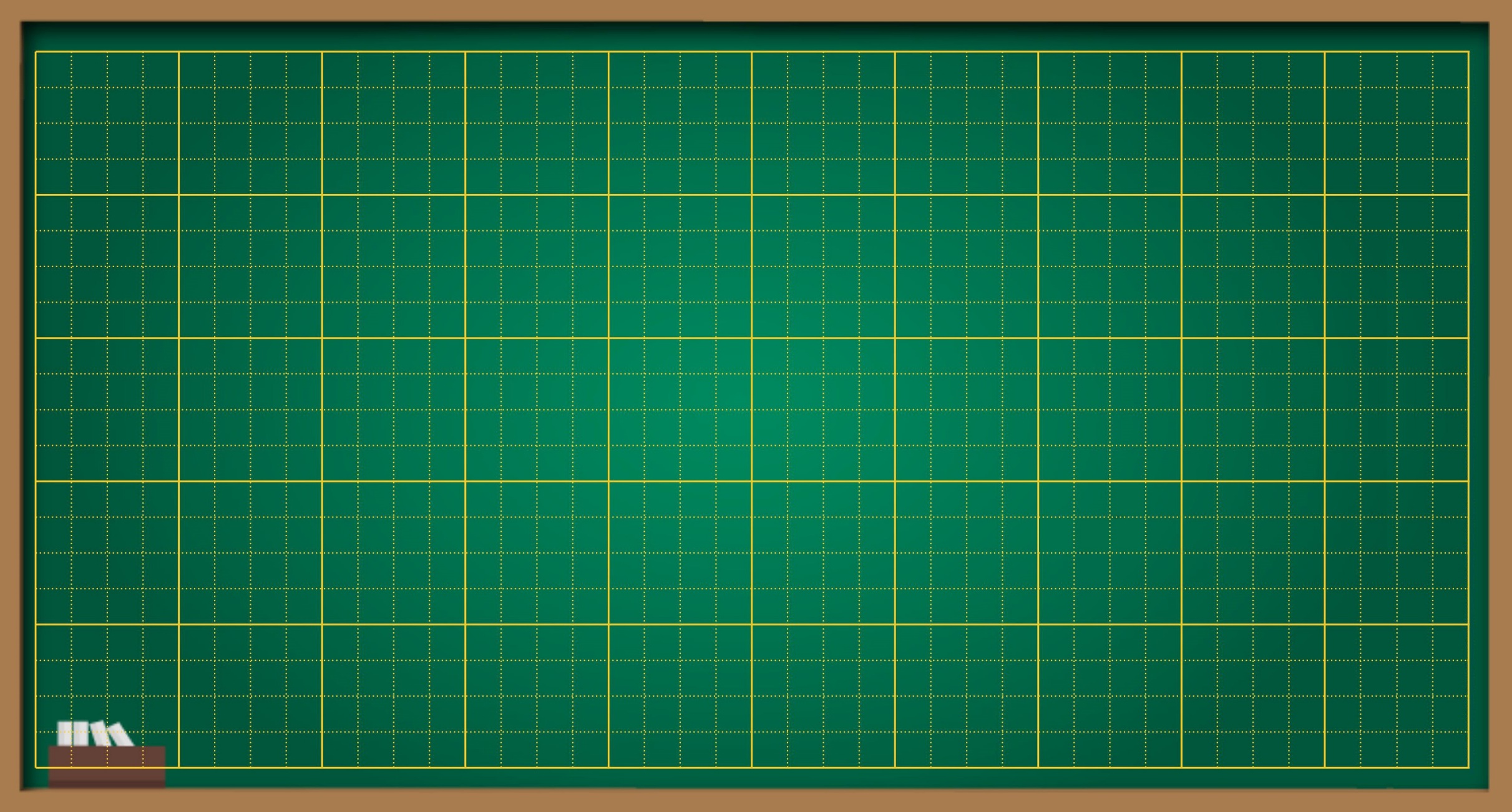 Thứ … ngày … tháng … năm ….
Bài 8
Ôn tập một số yếu tố thống kê
và xác suất
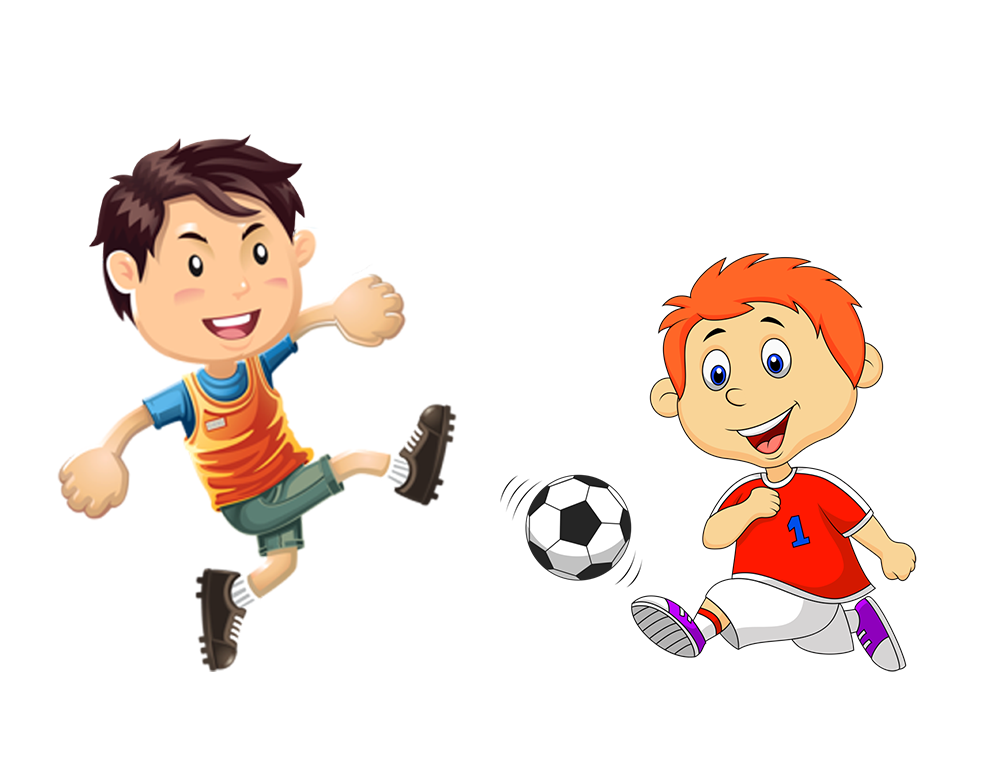 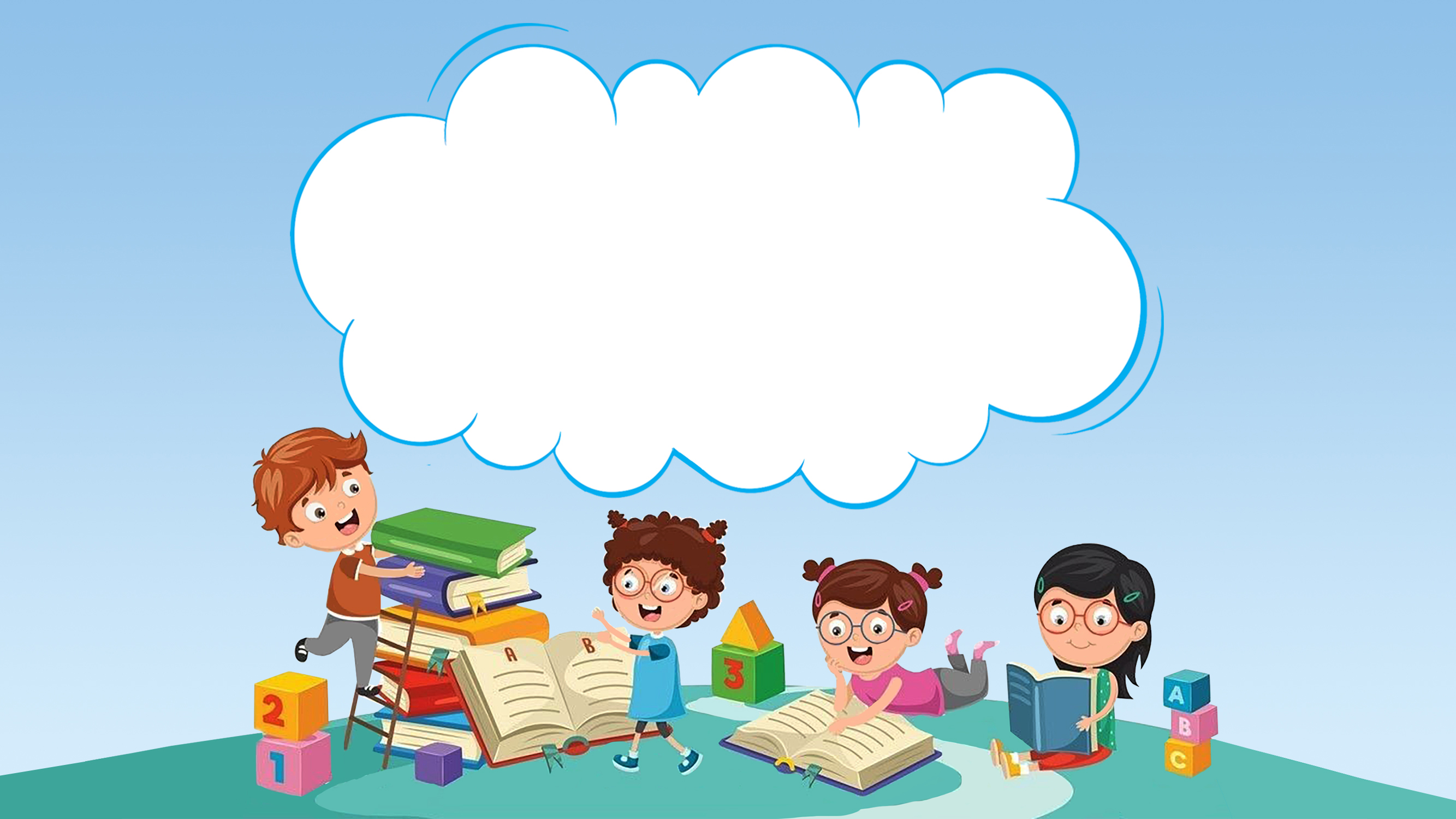 THỰC HÀNH
LUYỆN TẬP
Bài 1
Trong tranh có 
mấy loại con vật?
Có 3 loại con vật: tôm, cua, cá
Bài 1
Có:
?      con tôm
?      con cua 
?     con cá
5
3
6
Bài 2
Có mấy bao gạo?
Số ki-lô-gam gạo bán được là:
5 x 8 = 40(kg)
Có mấy bao bột mì?
Số ki-lô-gam bột mì bán được là:
2 x 5 = 10(kg)
Bài 3
Quả bóng có thể rơi vào trong rổ
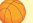 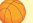 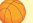 Quả bóng có thể rơi ra ngoài rổ
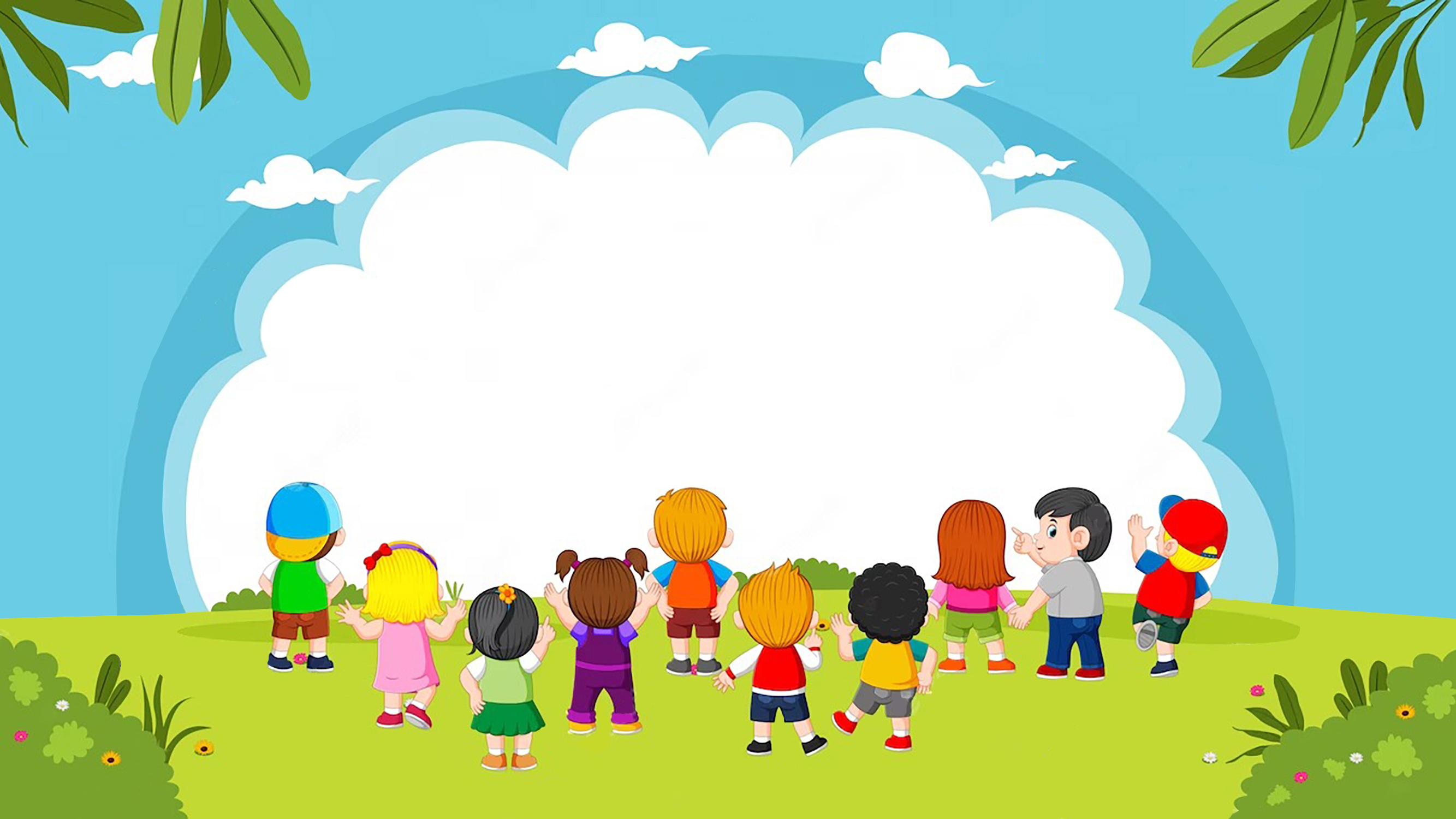 VẬN DỤNG
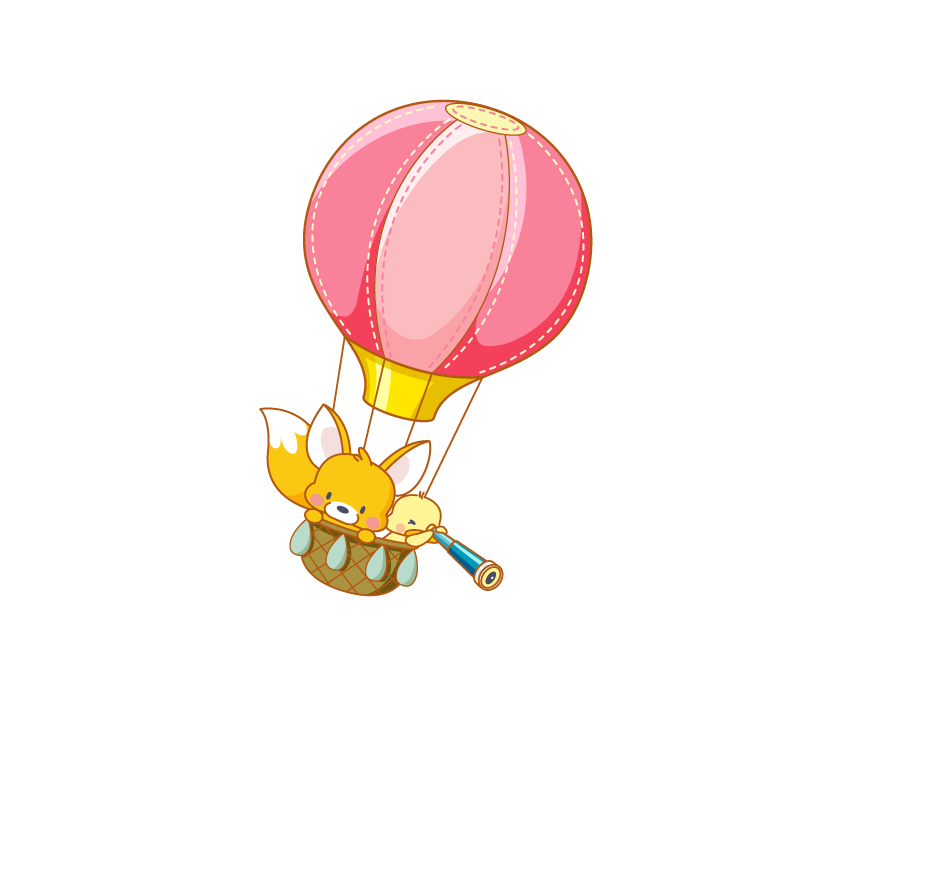 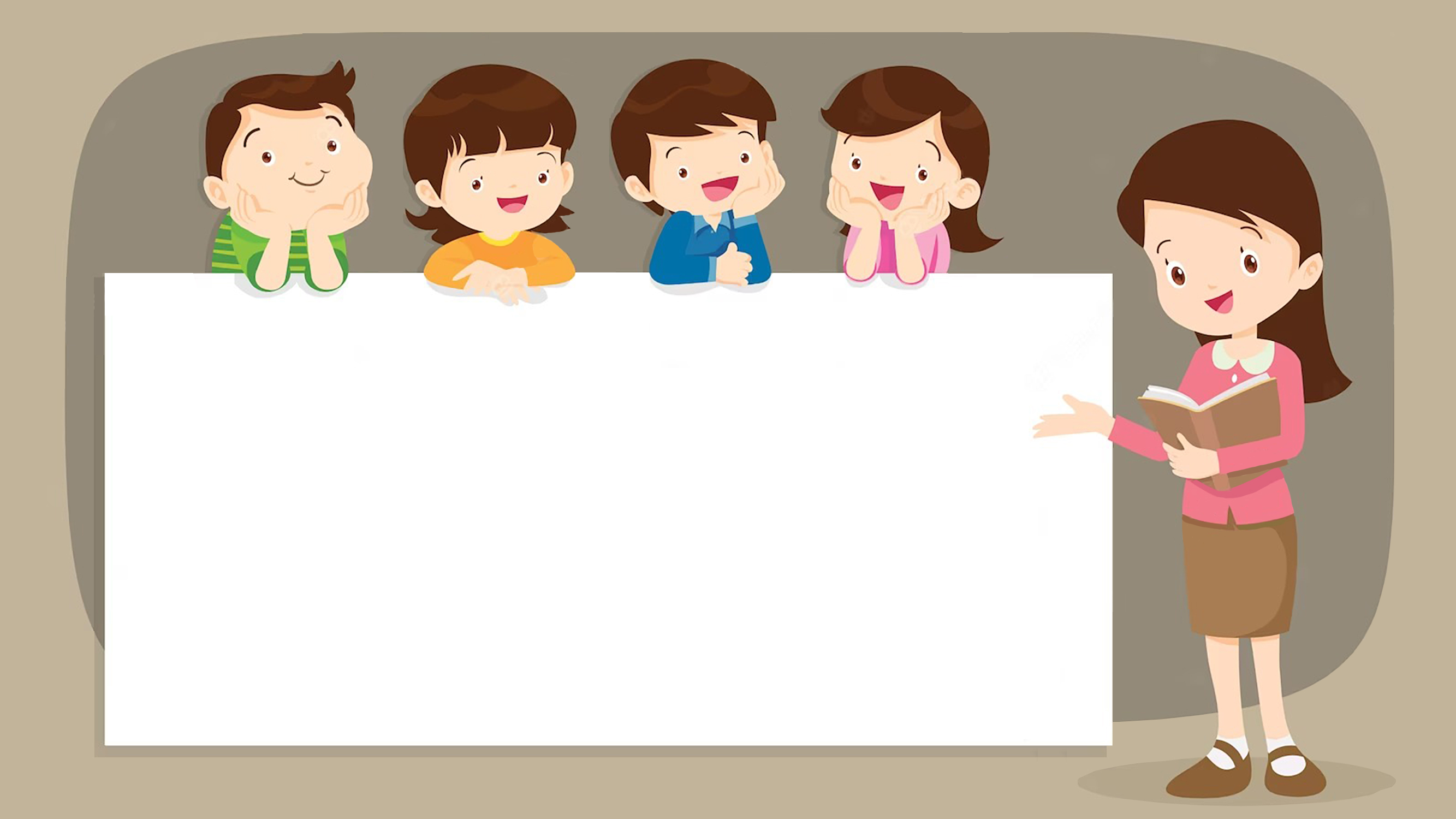 DẶN DÒ
1. 
2.
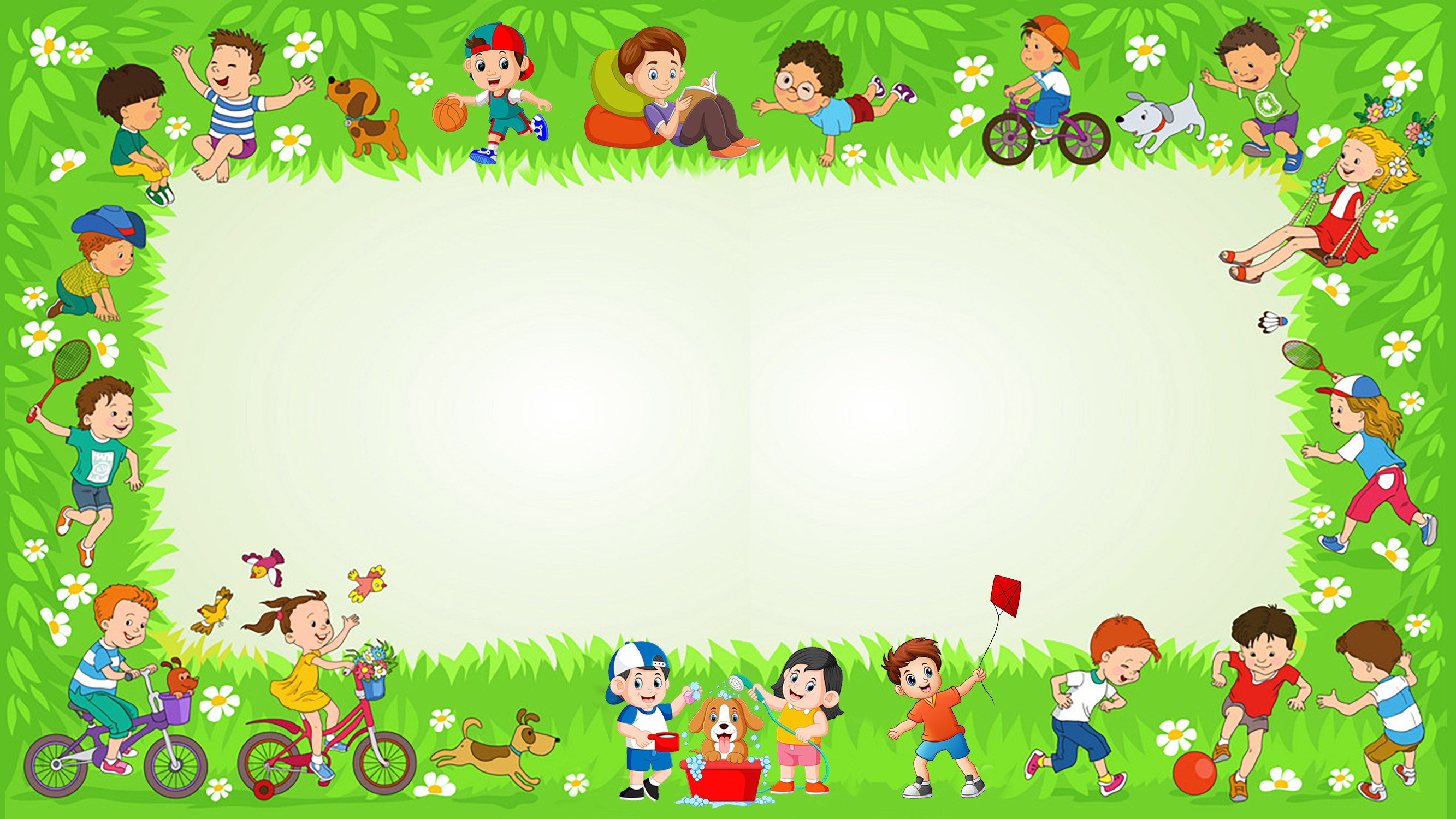 Chúc các emhọc tốt
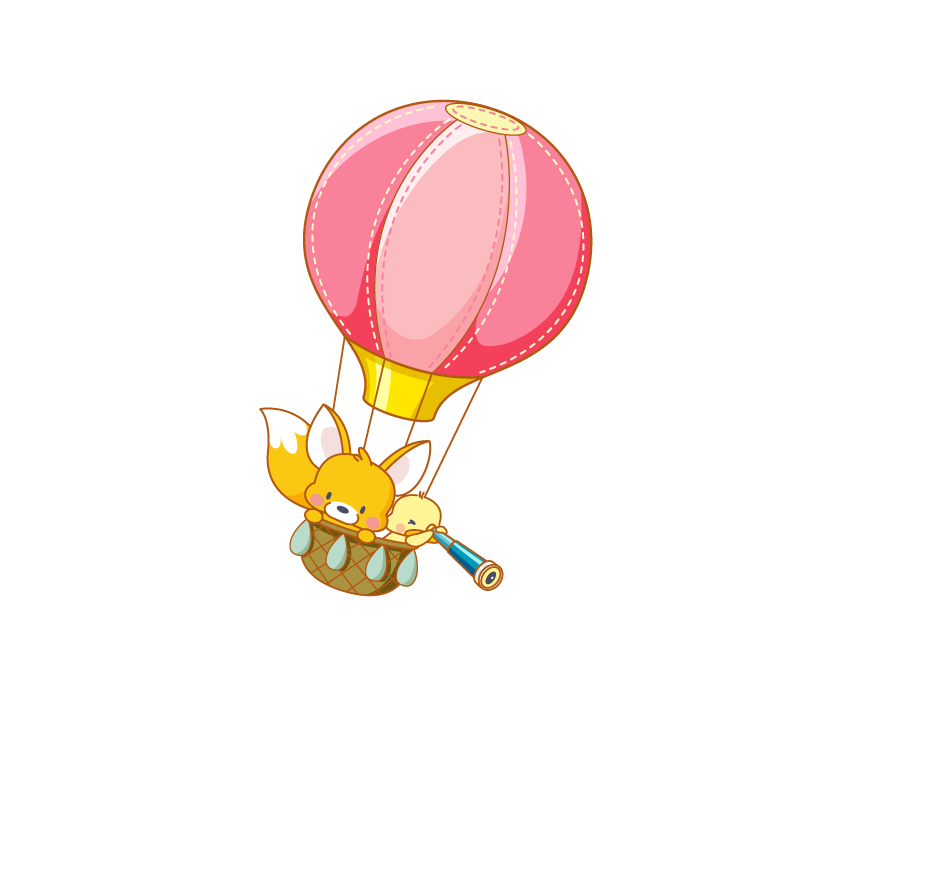 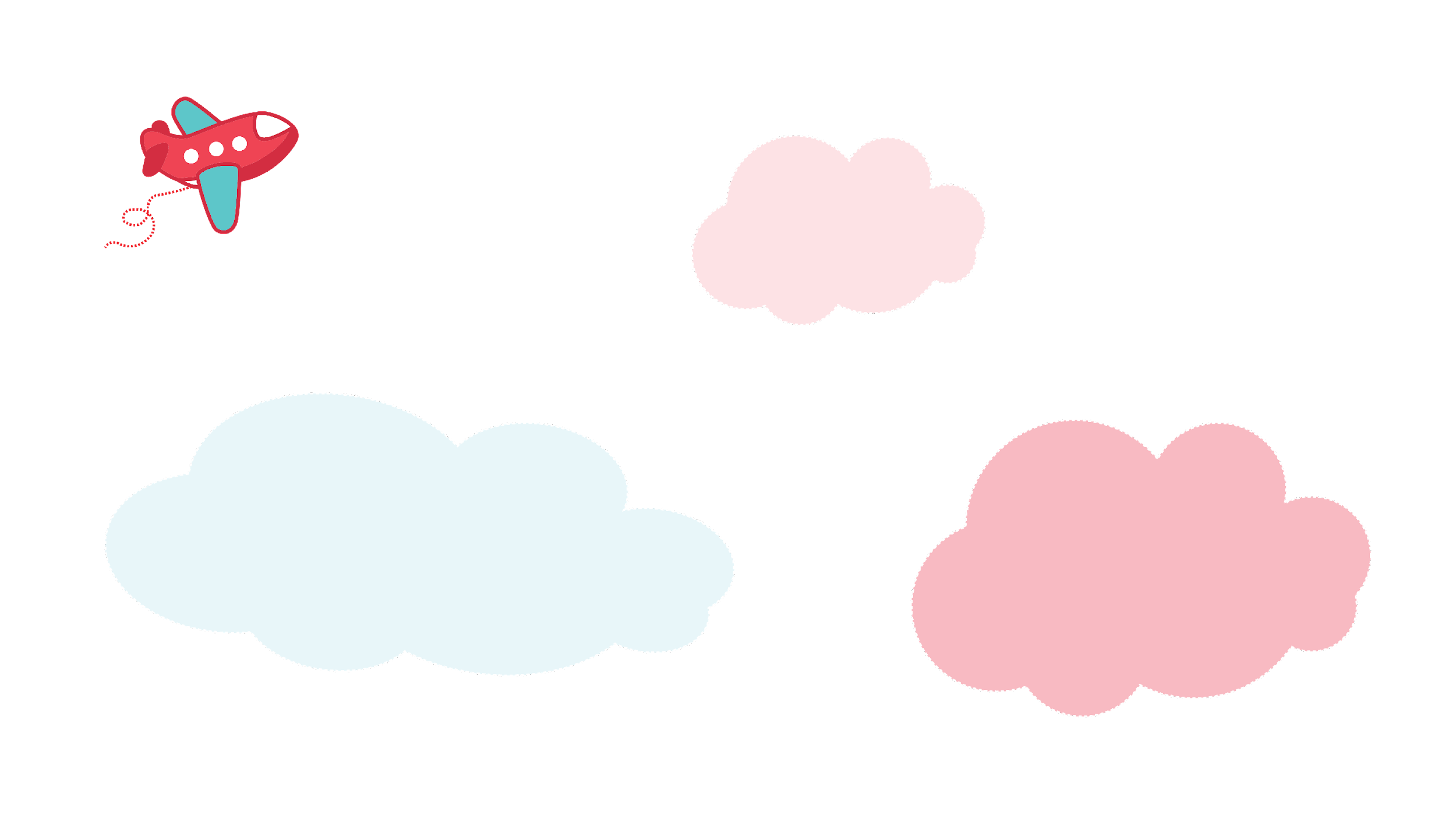 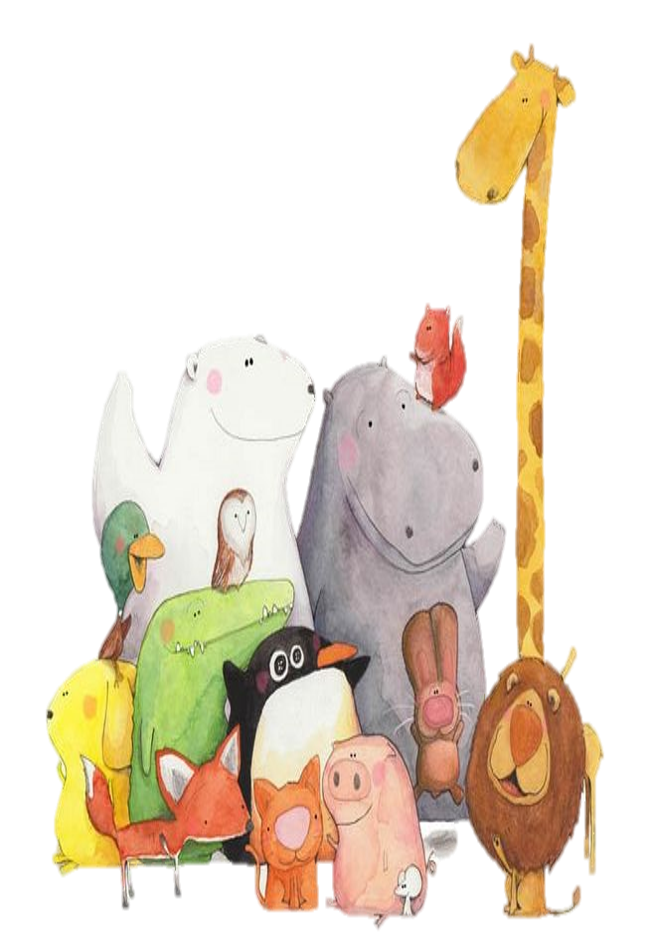 Tạm biệt các em!